Тригонометрические формулы
ЗНАКИ тригонометрических функций


sin a                              cos a                    








tg a                                 ctg a
–
+
+
+
–
+
–
–
–
+
–
+
+
–
–
+
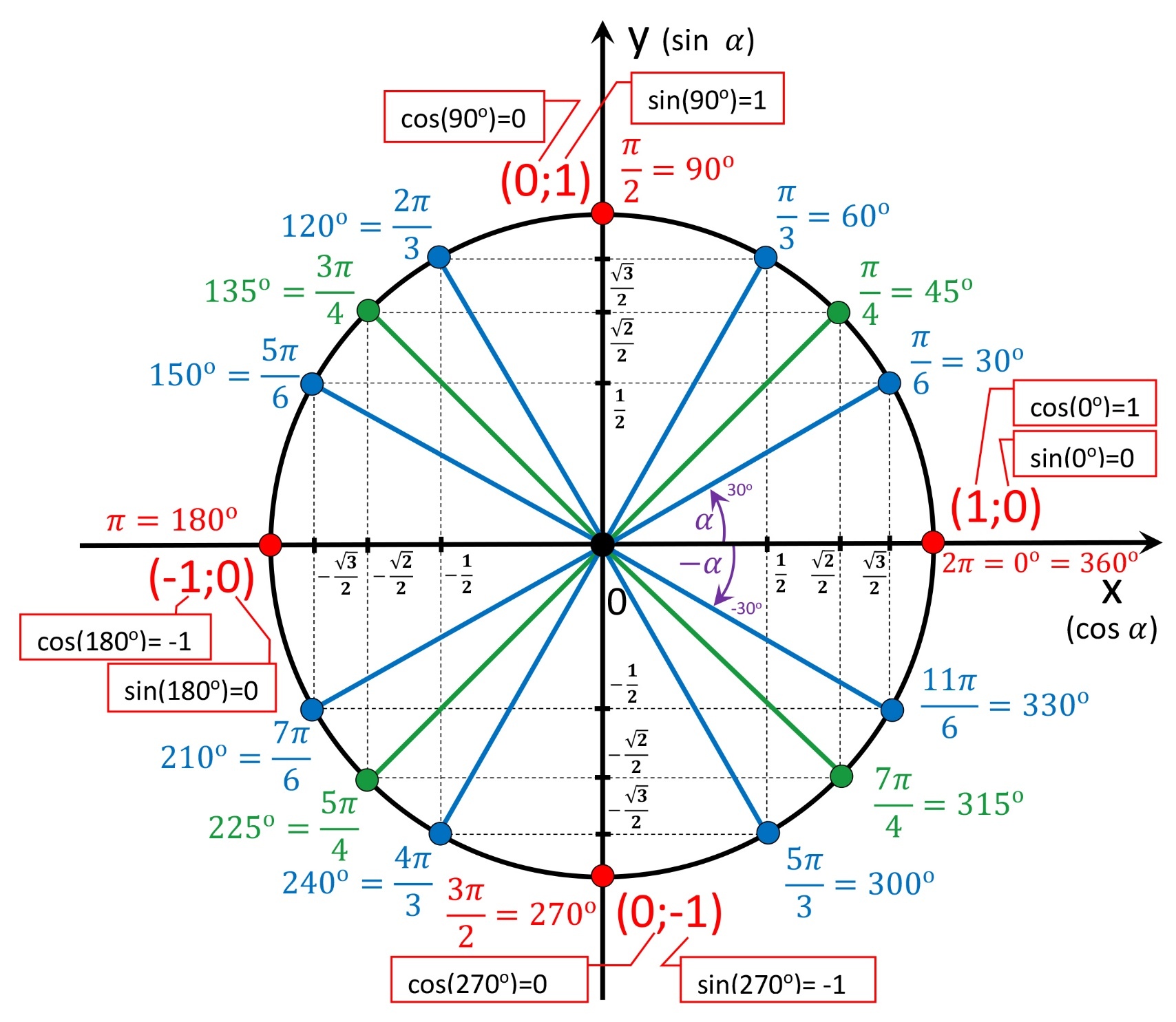 Четность и  нечетность
Нечетные:
Sin(-x) = - sin x
tg(-x) = - tg x
ctg(-x) = - ctg x

Четная:
Cos(-x) = cos x
Основные тригонометрические формулы
Sin2 x + cos2 x = 1
 Sin2 x = 1 - cos2 x   
 cos2 x = 1 - Sin2 x
Основные тригонометрические формулы
tg x =                 
 

ctg x =
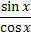 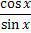 Основные тригонометрические формулы
tg x ctg x = 1
tg x =

ctg x =
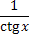 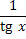 Основные тригонометрические формулы
1 + tg2 x =

 1 + ctg2 x =
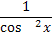 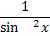 Формулы приведения
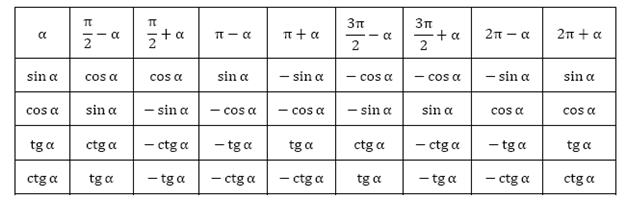 Синус, косинус, тангенс, котангенс суммы и разности
Для любых двух углов α и β справедливы тождества:
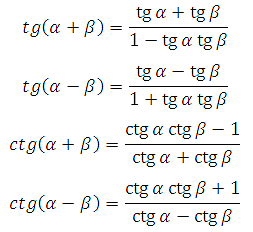 Формулы двойного аргумента
Sin 2x = 2 sin x cos x
cos 2x =cos2 x – sin2x=1 – 2 sin2x=2 cos2 x – 1
tg 2x =
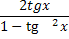 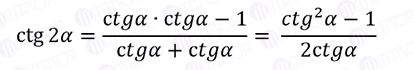 Формулы понижения степени
cos2 x =

 Sin2 x =
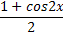 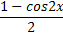 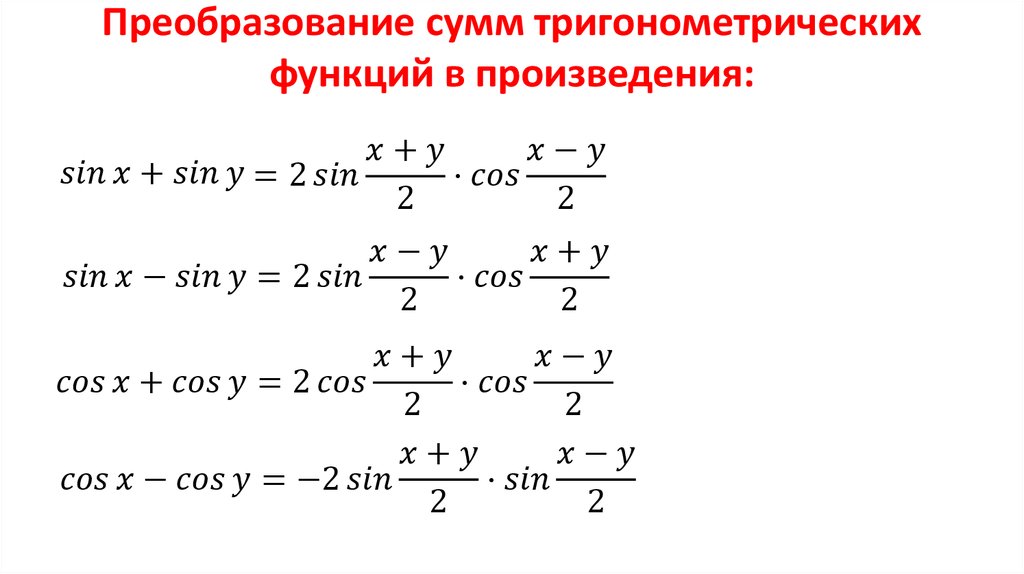 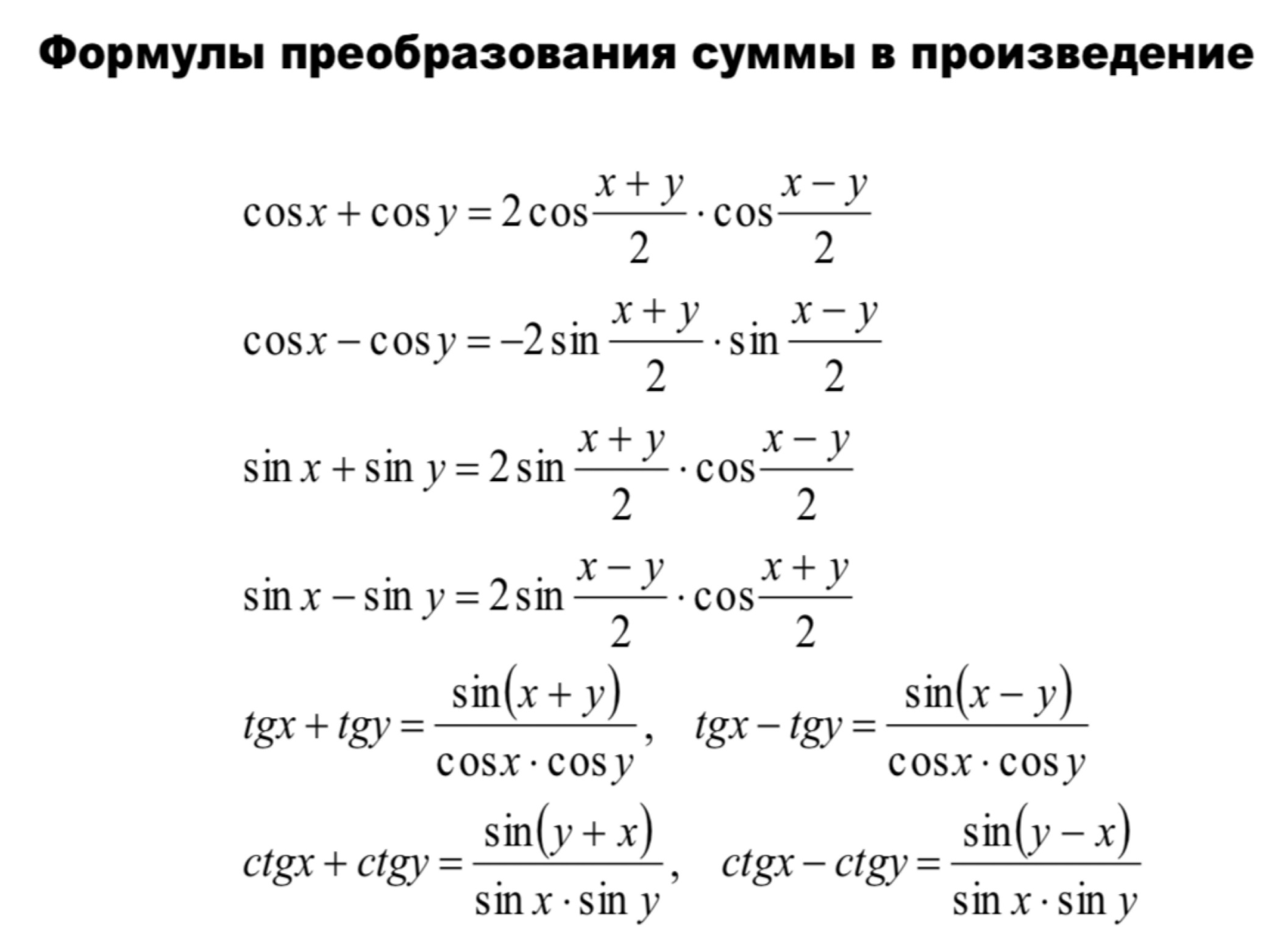 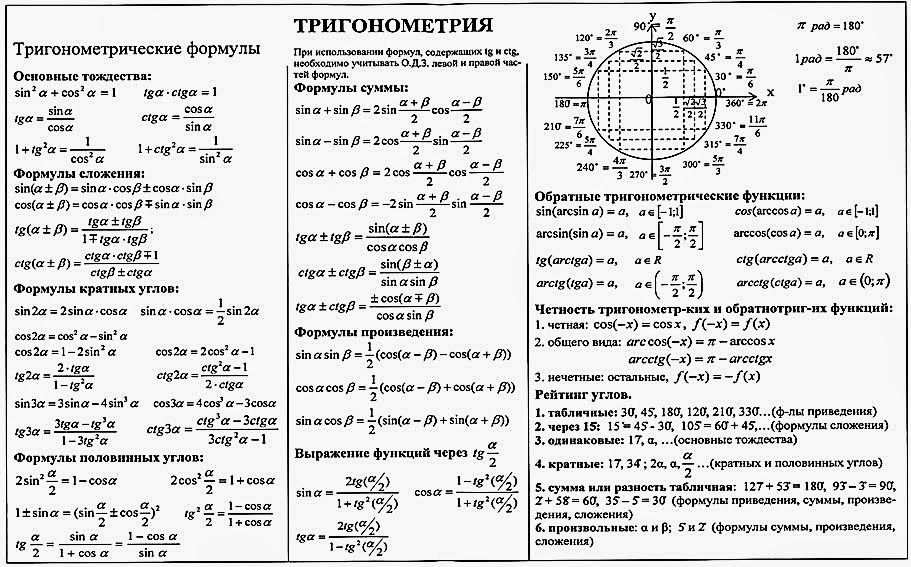